Наземная Транзитная Магистраль
Инфраструктура Цифровых Сервисов
Дмитрий Полпуденко
Исполнительный менеджер по стратегическому маркетингу
16 Сентября 2019
Интернет-Трафик Растет Экспоненциально
Корпоративные Облачные Сервисы
Интернет Сервисы
Трансграничный Трафик
Терабит/сек
Терабит/сек
Терабит/сек
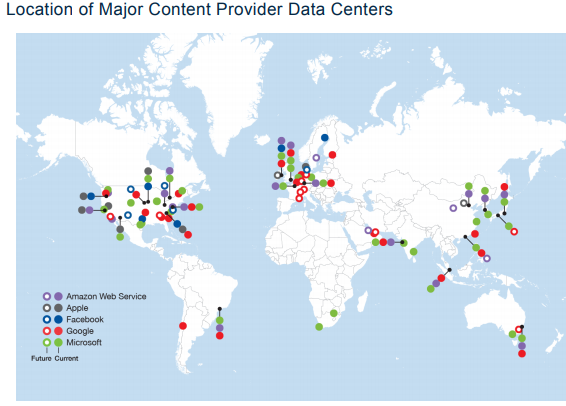 Размещение Глобальных Дата-Центров
Трафик Европа - Азия, CAGR 40%
~200 Терабит/сек @ 2025
Транзитная Сеть – Фундамент Цифровых Сервисов Региона
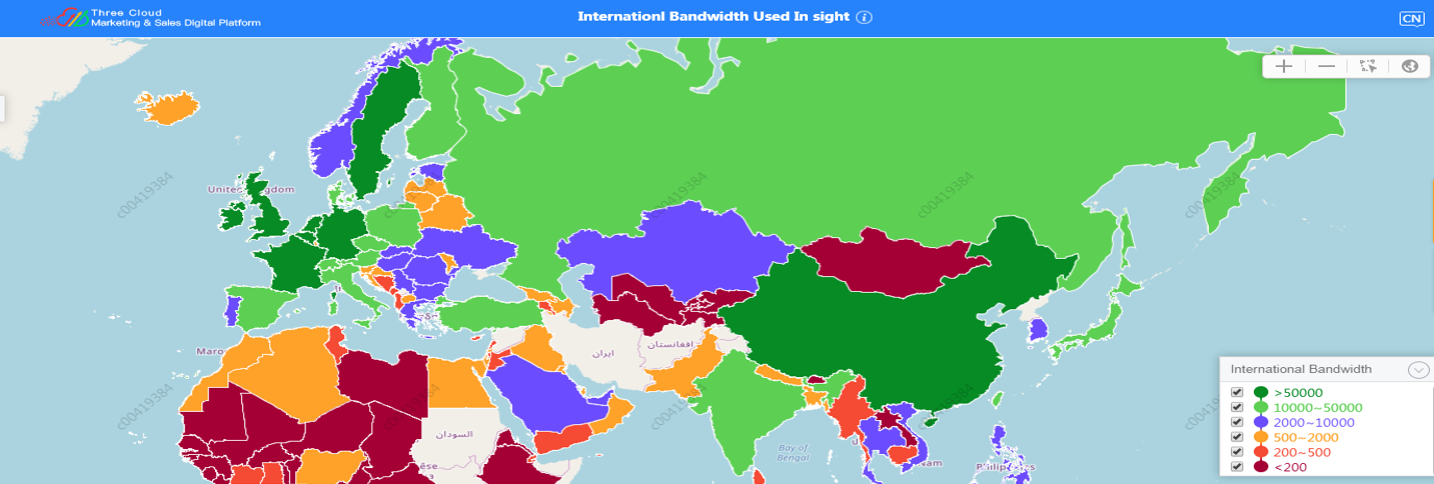 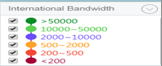 Kbps
Источник данных: Telegeography (2018)
Наземная Транзитная Сеть : 3 Вертикальных и 3 Горизонтальных Участка
Сравнение С Подводным Кабелем
Евразийская Наземная Сеть может подключить к Интернет больше стран, не имеющих выхода к морю, и обеспечить их высокой скоростью подключения к глобальной сети. 
Короче маршрут, ниже задержка сигнала, быстрее время выхода на рынок.
Ниже себестоимость & лучше ROI (возврат на инвестиции)
Предложение
Построить 3 Горизонтальных (100 Терабит/сек каждый) и 3 Вертикальных (15 Терабит/сек каждый) Участка @ 2025.
Учредить РСС Альянс Наземной Транспортной Сети для дизайна сети и проектной координации.
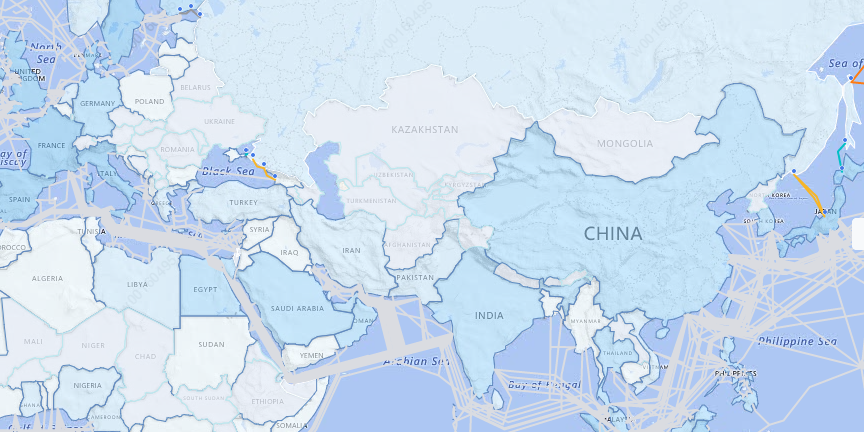 Европа
Евразия
Восточная Азия
100 Терабит/сек @ 2025
15 Терабит/сек @ 2025
Подводный Кабель >20,000 км
[Speaker Notes: 3 Horizontal Route 
1:China/Mogolia-Russia-Europe
2:China—Kazakhstan---Russia-Europe
3:China---Kazakhstan----Caspian Sea---Azerbaijan----Georgia---Black sea—Europe

2 Horizontal Route
1: China---Kazakhstan----Kyrgyzstan---Tajikistan---Uzbekistan—Turkmenistan
2:Russia---Georgia---Armenia---Turkey]
Большое Спасибо！
Цифровые Сервисы - Каждому Жителю, Домохозяйству и Организации Для Построения Взаимувязанного, Интеллектуального Региона Евразия